Как  можно  расценить  поведение Димы ?
Первокурсник Дима не приступил к занятиям  в колледже после каникул, говорит,  что  не  хочет  посещать  занятия.  Как  можно  расценить  поведение Димы, как проступок, правонарушение или преступление?
(Это проступок, так как Дима ничего противозаконного не совершил).
Что же он все-таки нарушил тем, что не посещал уроков в колледже?
Устав колледжа, в котором прописаны права и обязанности всех участников образовательного процесса (администрации колледжа, обучающихся, их родителей, педагогов).
Обучающиеся в образовательном учреждении обязаны:
добросовестно учиться;
выполнять задания по теме занятий;
не  пропускать  без  уважительной  причины  занятия  и  не  покидать  их раньше окончания;
не опаздывать на занятия;
бережно  относиться  к  имуществу  учреждения  и  в  случае  его  порчи восстанавливать за счет средств родителей;
уважать честь и достоинство других учащихся и работников колледжа.
Чем же будет считаться нарушение какого-либо пункта устава школы? (Проступком)
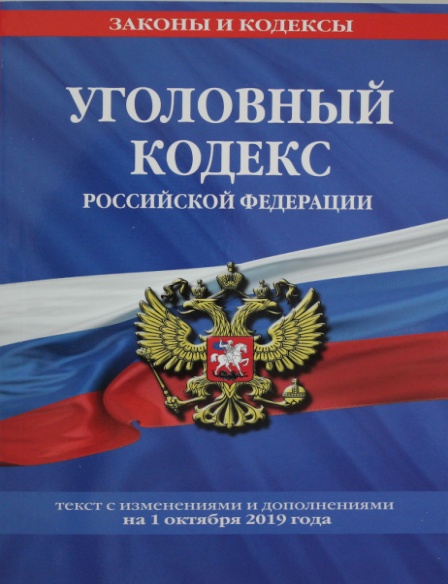